Group 1
Petri Ryhänen
Rostislav Malevich
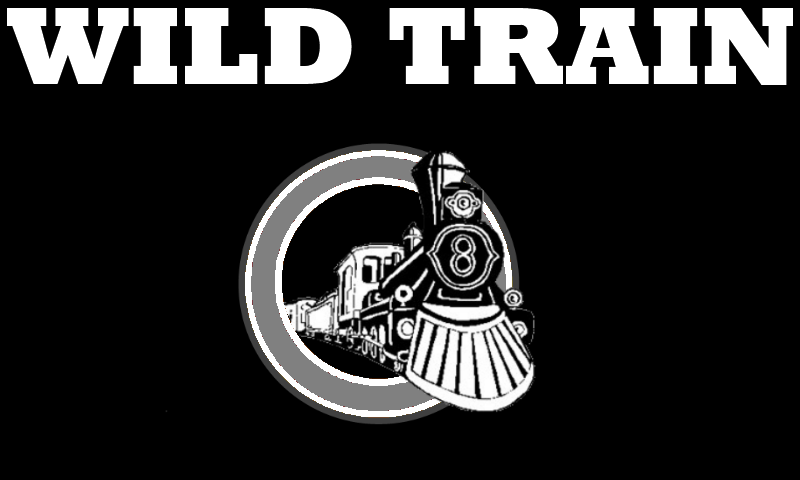 GAME
Player performs as train drive,
	who’s job is to drive
	fully loaded train
	from station to other.
CHALLENGE
As train driver,
player have to maintain
optimal temperature of engine,
by heating with coal
or cooling with water.
ENEMIES
Nasty cowboys will
try to robber your train.
Player have to
avoid them and
keep train working.
AWARD
While train is moving,
player is receiving money,
that can be spent on items.
Extra money is coming from
moving on a high speed.
RULES
Keep heat in chamber
Drive to destination
Kill cowboys
Repair damage
High speed = More money = More cowboys